用LLC公司持有房地产注意事项
蔡和蔡律师事务所
蔡清律师
2018年3月22日
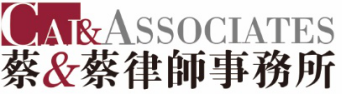 Alex Cai/蔡清律师
82年上海外贸学院毕业并随后参加涉外法律培训并获得律师证
85年赴美国留学，获得乔治亚州大学法学院硕士及加州大学伯克利分校法学院法律博士
91年获得华盛顿州律师执照并在Davis Wright Tremaine Bellevue Office做律师
94年起主要从事中美间公司与商业法律事务，为欧美公司提供中国法服务，为中国客户提供美国法服务
目前主要服务范围：为中国客户在美国收购、投资、创业、公司设立、商业地产、商务交易合同等提供法律服务
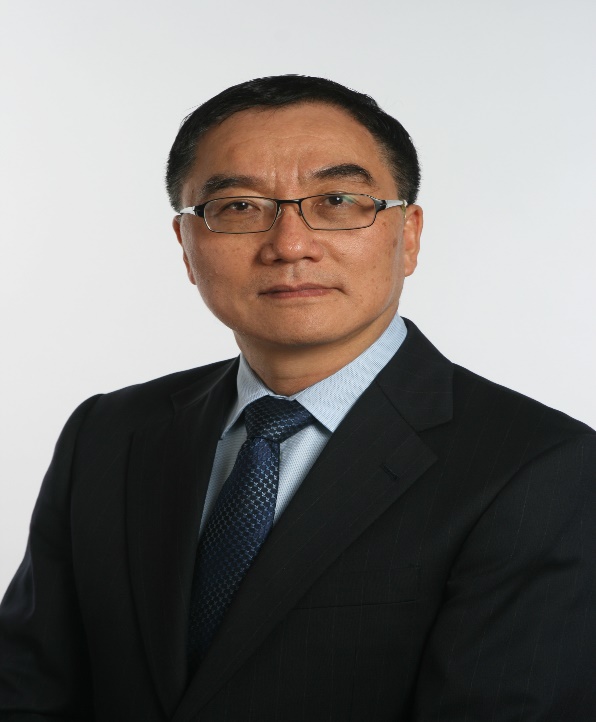 邮箱：alex.cai@cai-law.com
电话：425-278-4169
微信：alexqingcai
地址：355 118th Ave SE Ste 200
      Wilburton Ridge Office Park
      Bellevue, WA 98005
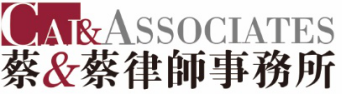 新老税率比较
实际税率
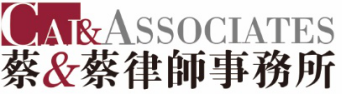 无常是生活的一部分风险是生意的一部分
如何让在美国的房地产投资
风险变有限？
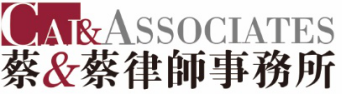 有无LLC法律后果不同
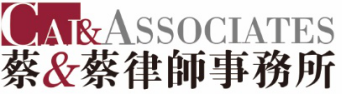 如何应用LLC法律后果不同
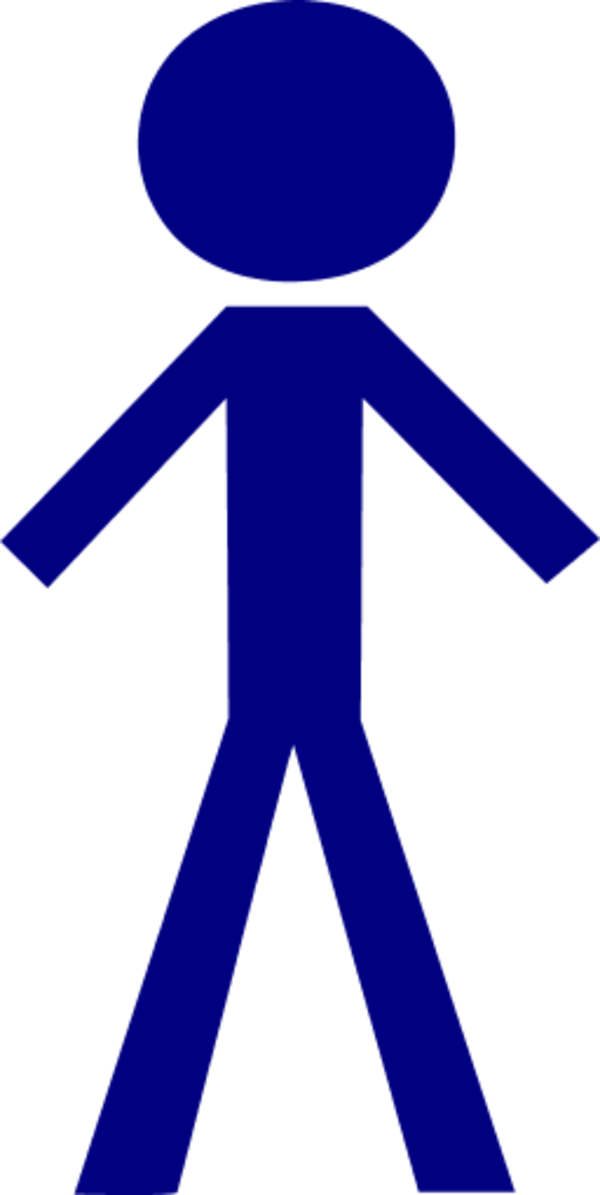 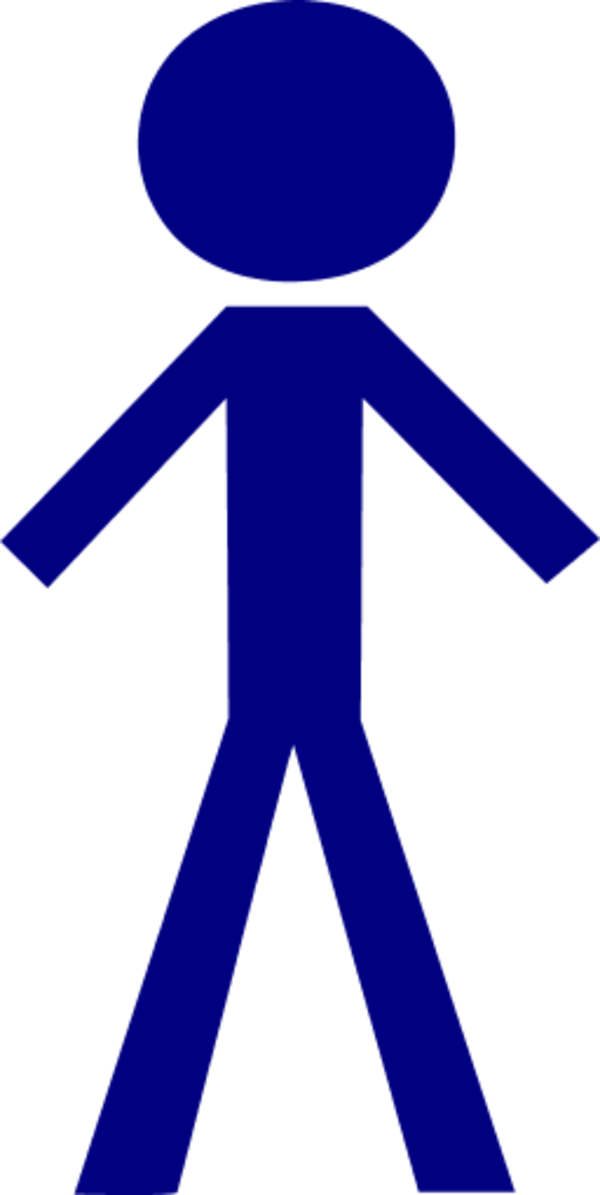 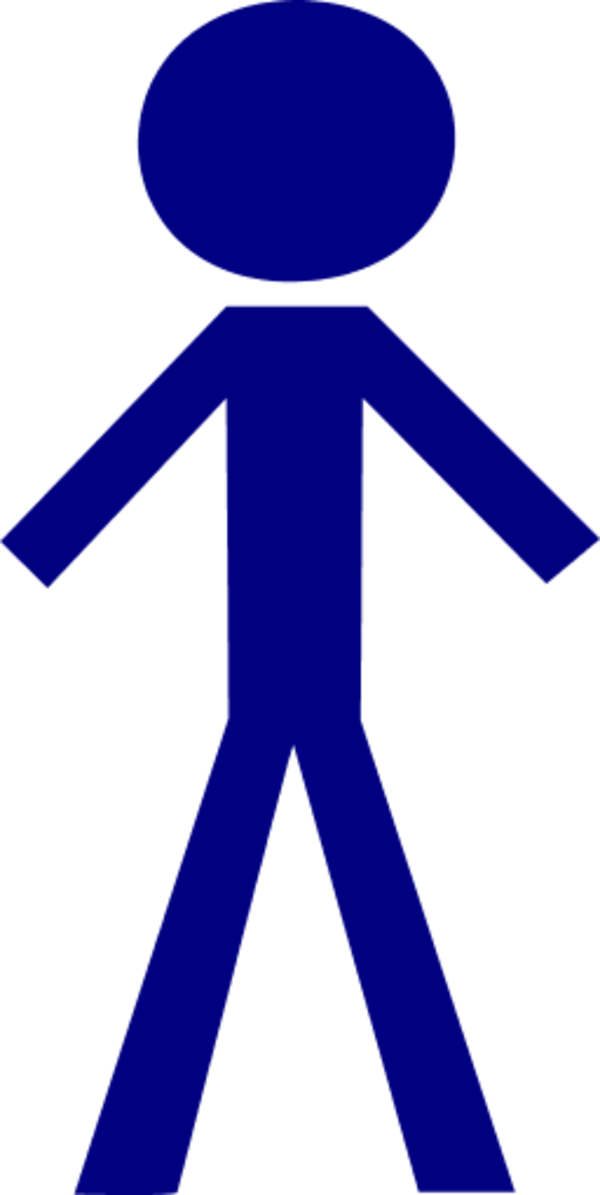 LLC
LLC
LLC
LLC
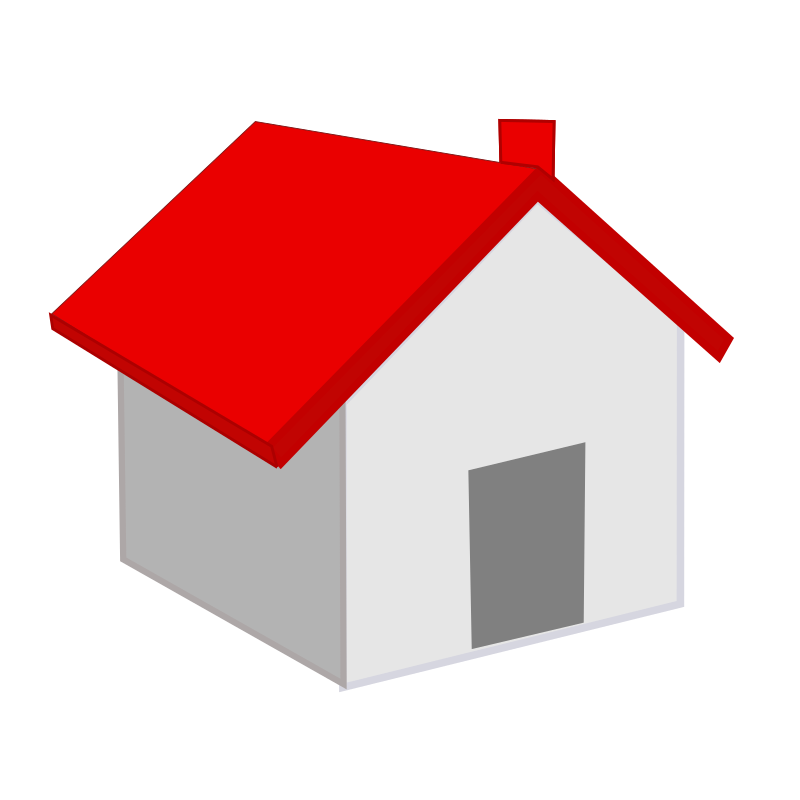 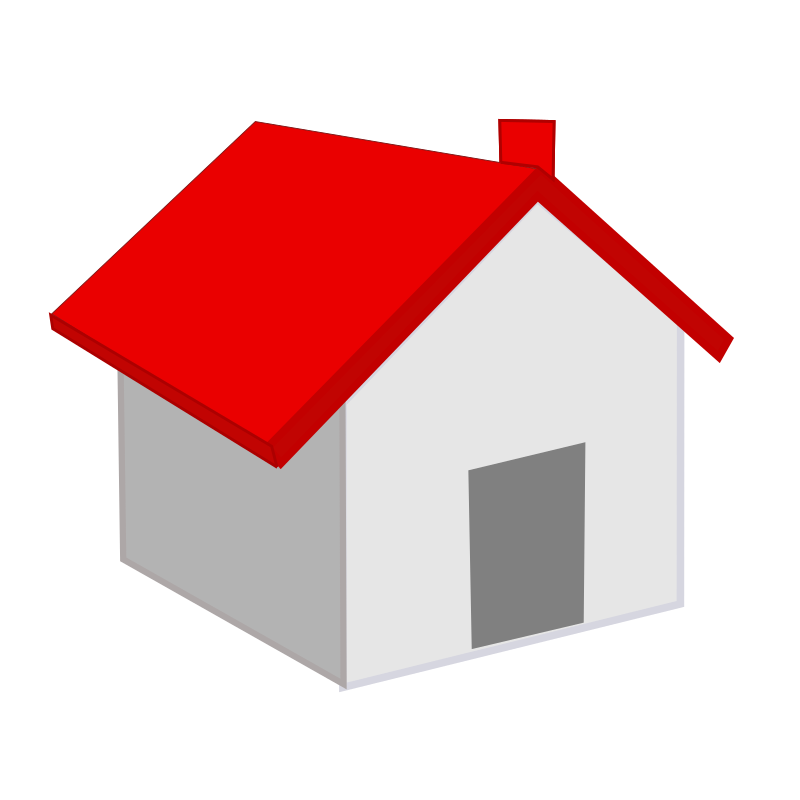 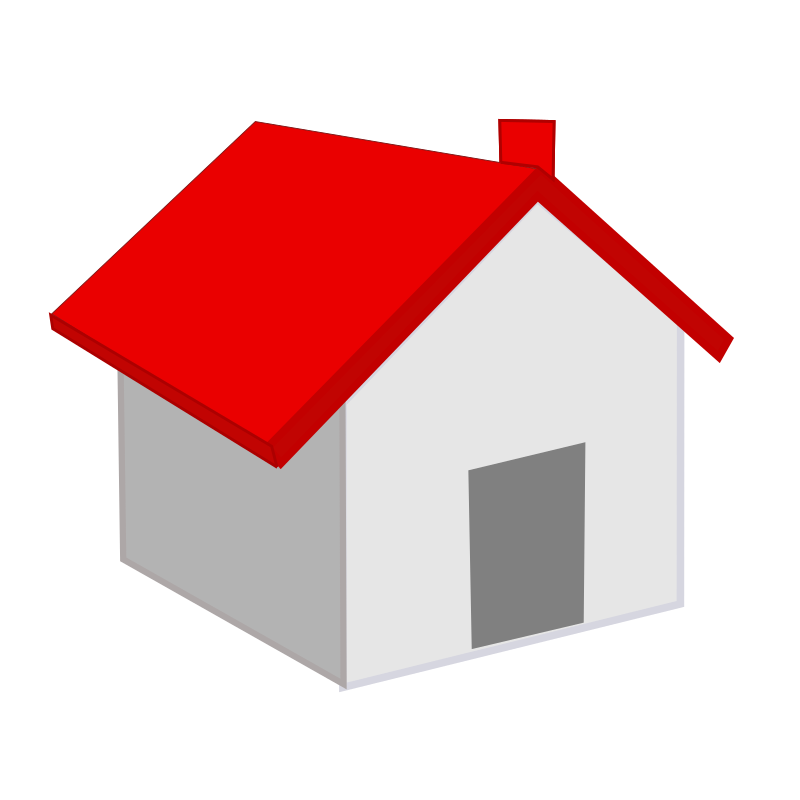 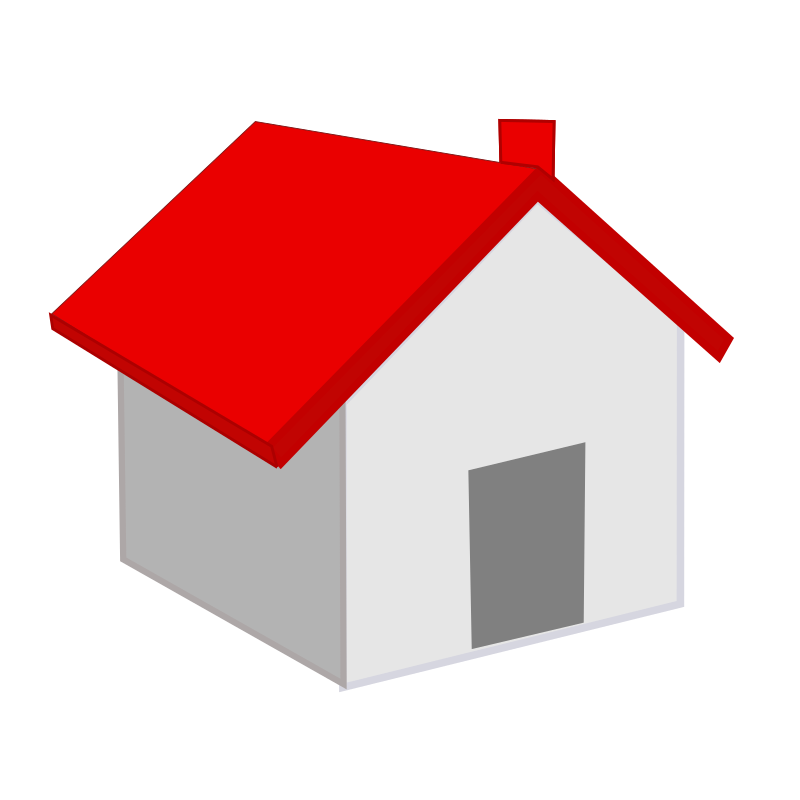 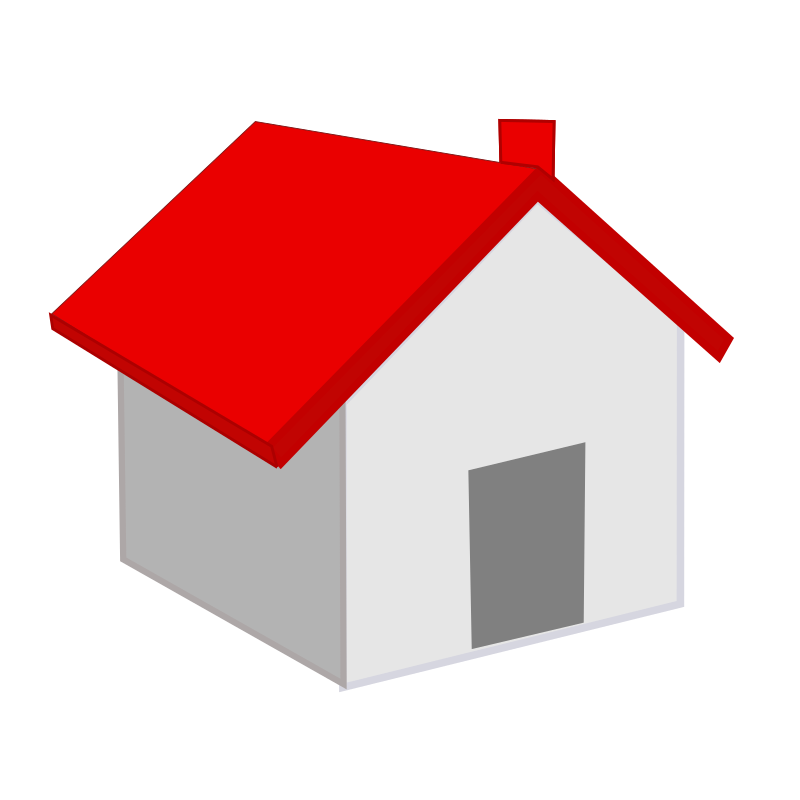 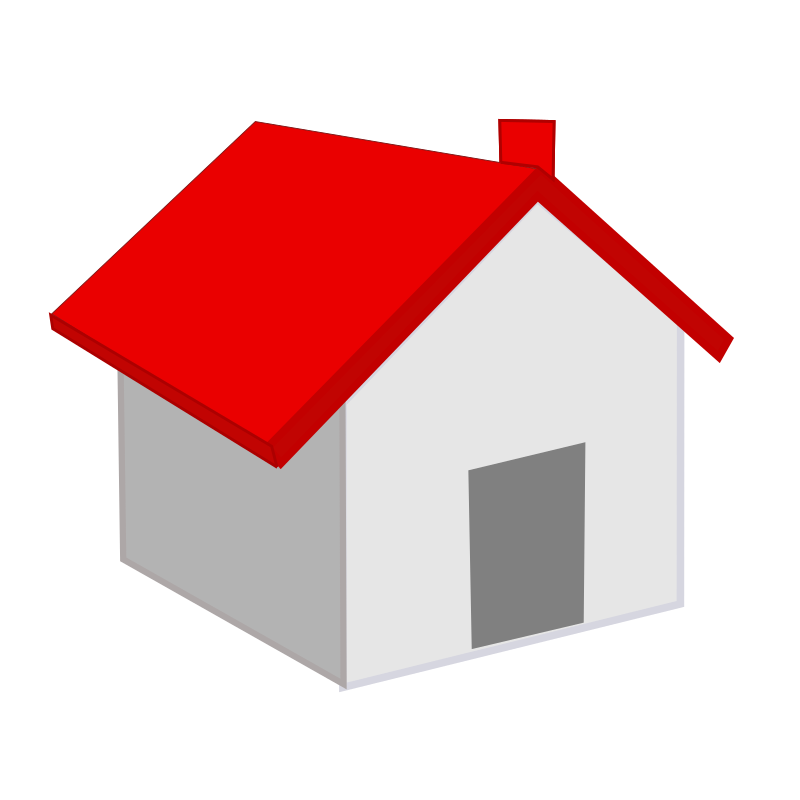 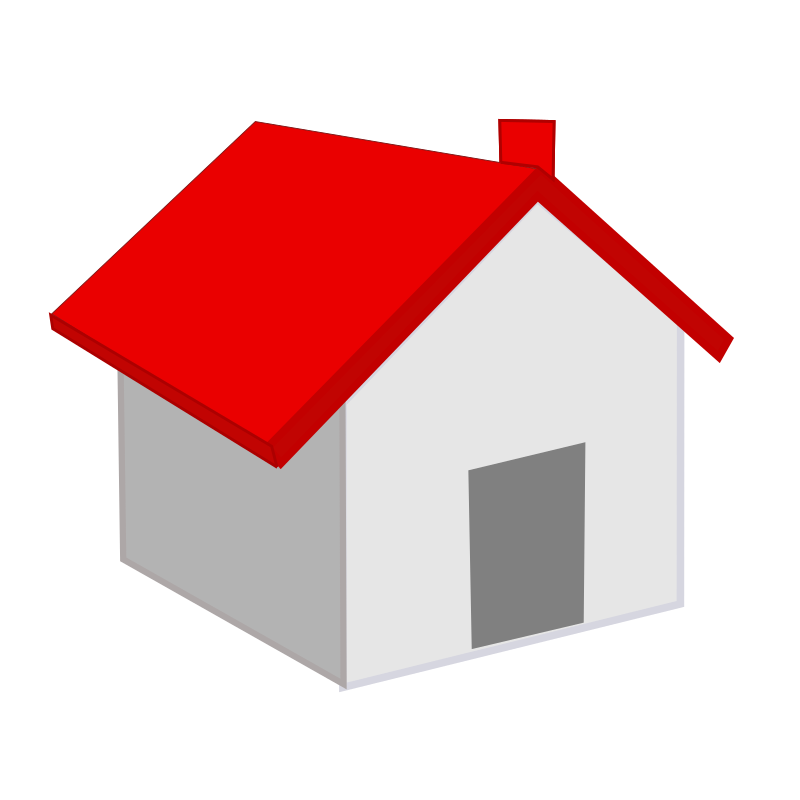 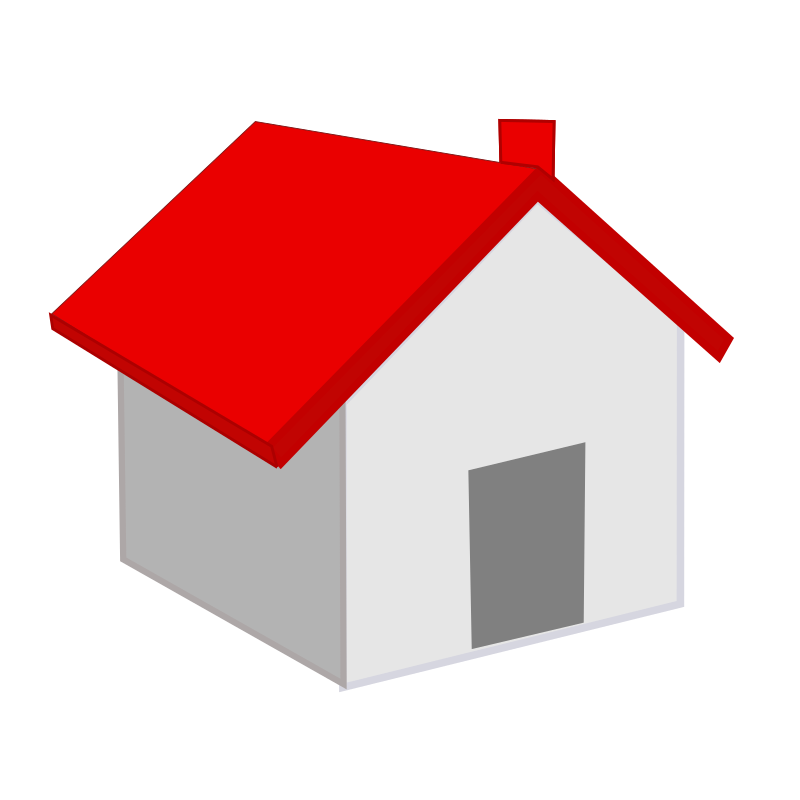 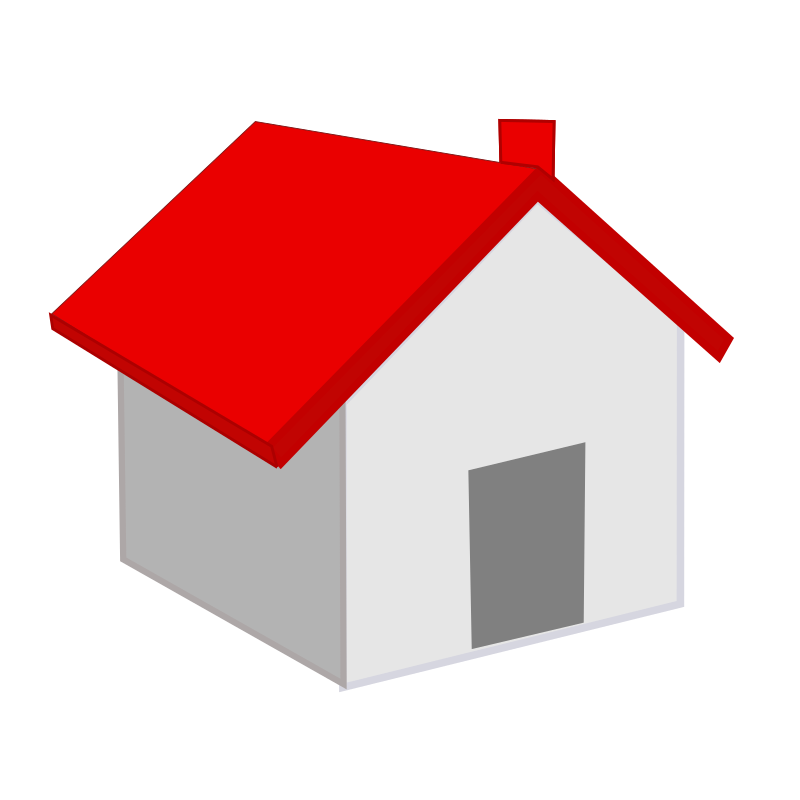 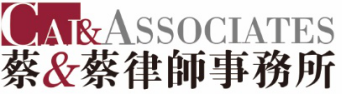 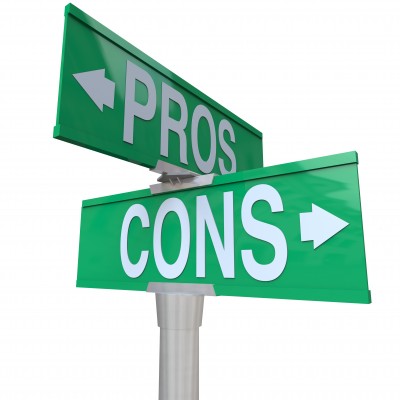 用LLC持有房地产资产的利弊
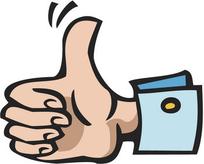 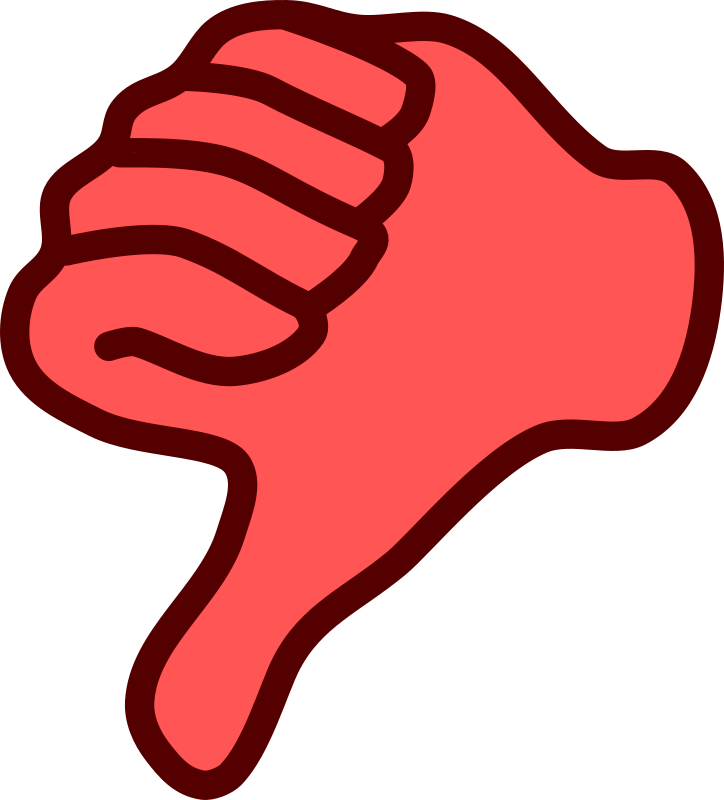 保护投资者资产
税务优惠
避免个人债务波及公司
灵活的管理与分配机制
公司设立及维持成本
融资障碍
触发房贷中“因出售而立即到期条款”限制 （Due-on-Sale)
LLC运营协议相关问题
是否需要书面协议
成员自己管理还是由经理管理
使用格式运营协议时的相关问题
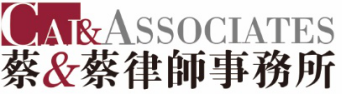 LLC设立流程与特点
如果单纯用于房产投资，连营业执照都免了！
向华盛顿州州务卿申请设立
向国税局申请雇主税号（FEIN）
申请营业执照及相关许可
运营协议
设立手续简便、维护成本低
操作灵活
既享受到责任保护又享受的税收便利
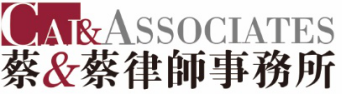